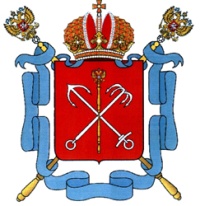 ПРАВИТЕЛЬСТВО САНКТ-ПЕТЕРБУРГА
КОМИТЕТ ПО ОБРАЗОВАНИЮ
Государственное бюджетное общеобразовательное учреждение
средняя общеобразовательная школа № 518
Выборгского района Санкт-Петербурга
И.З. Суриков «Детство».
Клыковская Альвина Владимировна
учитель начальных классов
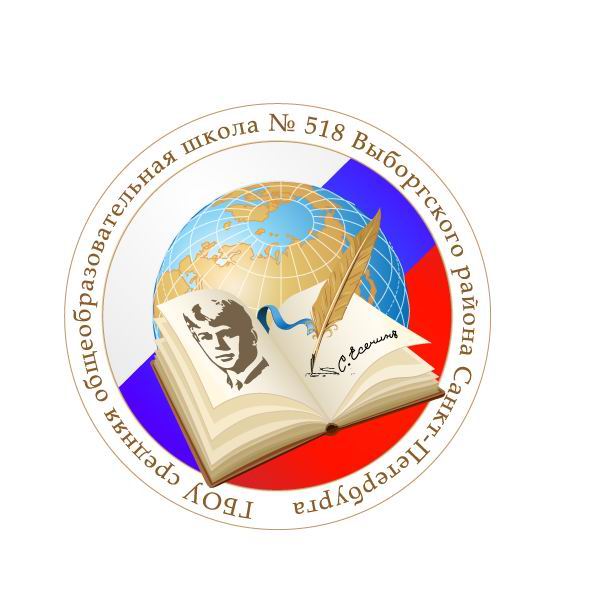 2014год
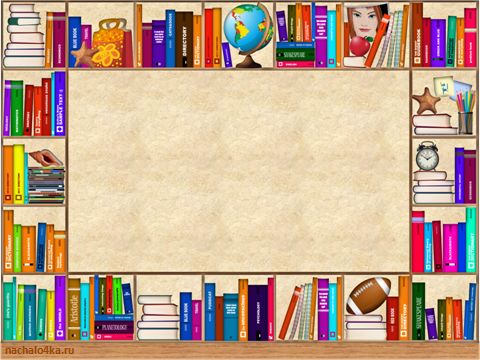 Иван Захарович Суриков 
                             «Детство»
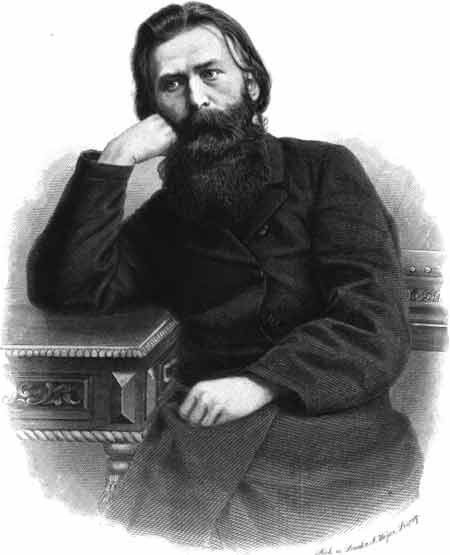 Родился Иван Захарович Суриков 6 апреля 
1841 года в деревне Новосёлово Ярославс-
кой губернии.  В 1849 году отец завёл в Мо-
скве небольшую лавку. Ваня самостоятельно 
учился грамоте и первые стихи начал писать
под впечатлением прочитанных стихов
А. С. Пушкина.
В 1862 году И. Суриков познакомился с Пле-
щеевым, который оценил талант поэта-само-
учки и помог опубликовать стихи.
Многие стихи поэта посвящены русской при-
роде и детям: «Утро», «Детство», «В ночном»,
«Зима». А некоторые стихи стали народными
песнями («Рябина», «Степь да степь кругом»).
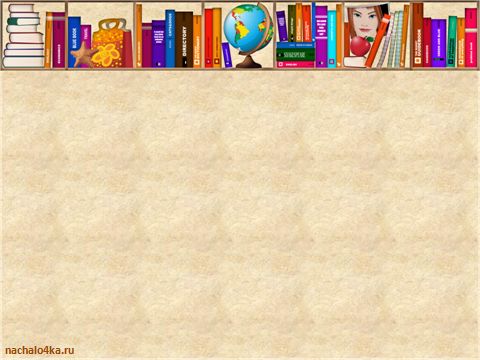 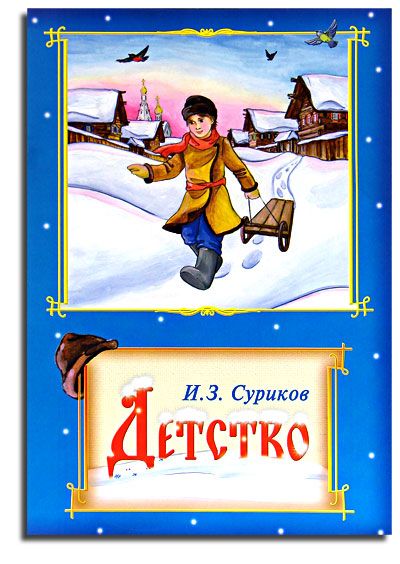 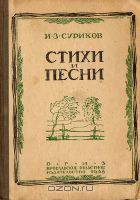 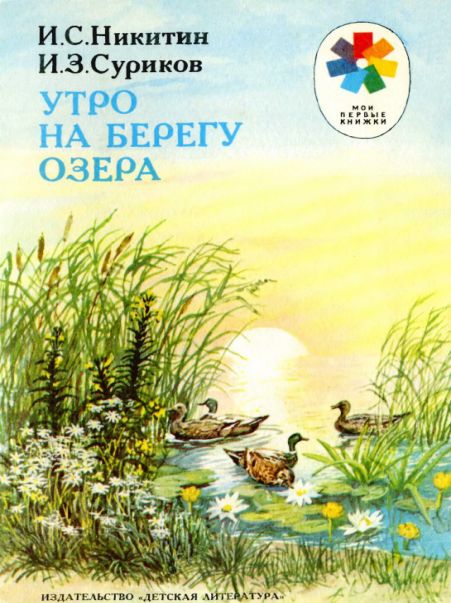 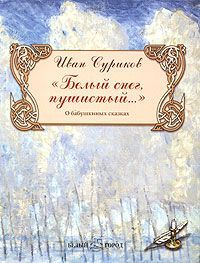 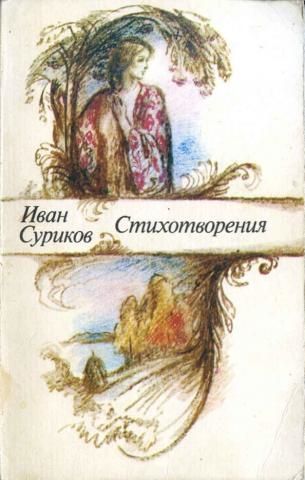 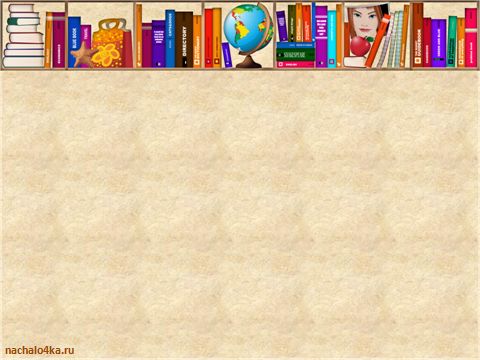 Детства прошлого картины!                                                
Только вы светлы:
Выступаете вы ярко  
Из сердечной мглы.
Время детства золотое,
Юность без тревог! 
Хоть бы день из этой жизни
Возвратить я мог!
Детство, нет тебе возврата!
Пронеслось, прошло;
Только в памяти живёшь ты
Ярко и светло.
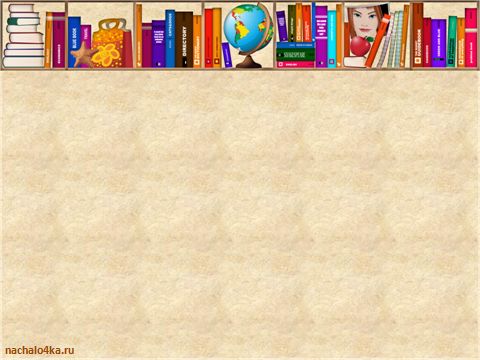 Работа над стихотворением
Беседа по содержанию.
Какой период жизни человека описан в стихотворении?
От чьего имени ведётся повествование?
 Что говорит автор о своём детстве?
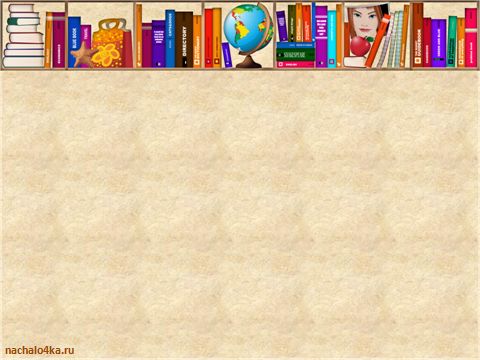 Первичное чтение стихотворения
Работа над текстом.
Похожи ли  забавы крестьянских детей на ваши?
Какая из картин вам особенно запомнилась?
Прочитайте строчки, в которых представлена 
картина: семья зимним вечером.
Найдите строки, которые говорят о большой любви мальчика к сказкам.
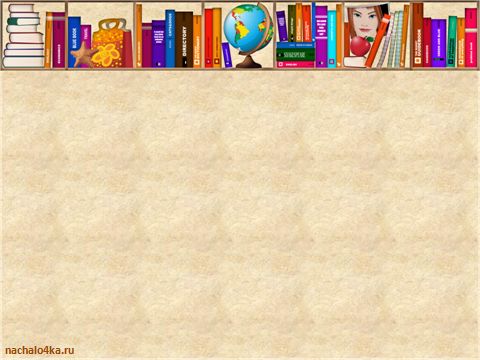 Найдите сравнения в тексте.
Сравнение - стилистический приём, уподобление одного явления другому, подчёркивающие их общий признак.
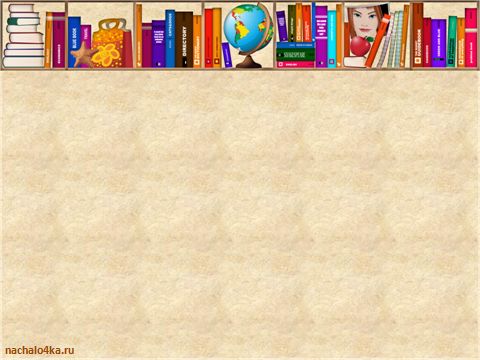 Словарная работа.
   Ветхий – разрушающийся от старости,
   дряхлый.
   Лапти – крестьянская обувь, сплетённая из
   лыка.
   Светец – церковная книга с перечнем        праздников и святых по дням их поминания.
    Омрачали – сделать мрачным, тёмным.
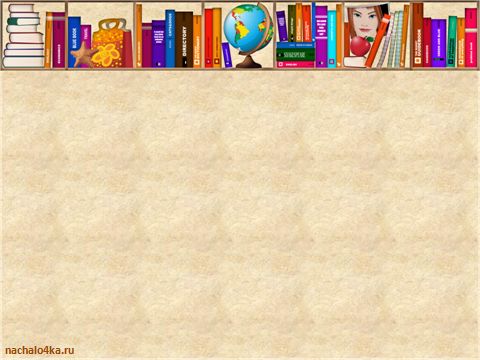 Работа с иллюстрациями
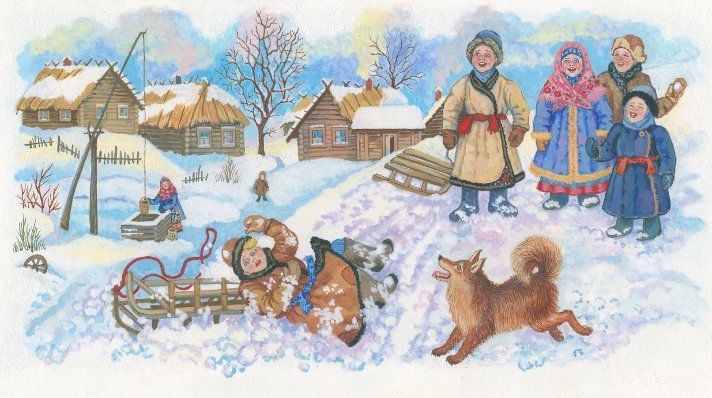 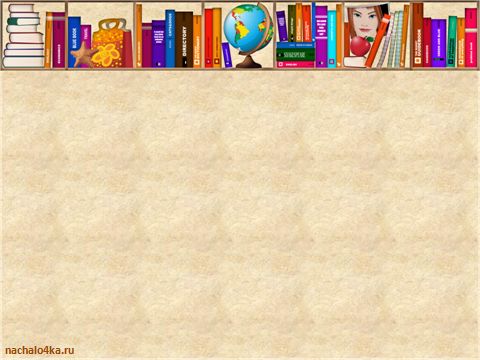 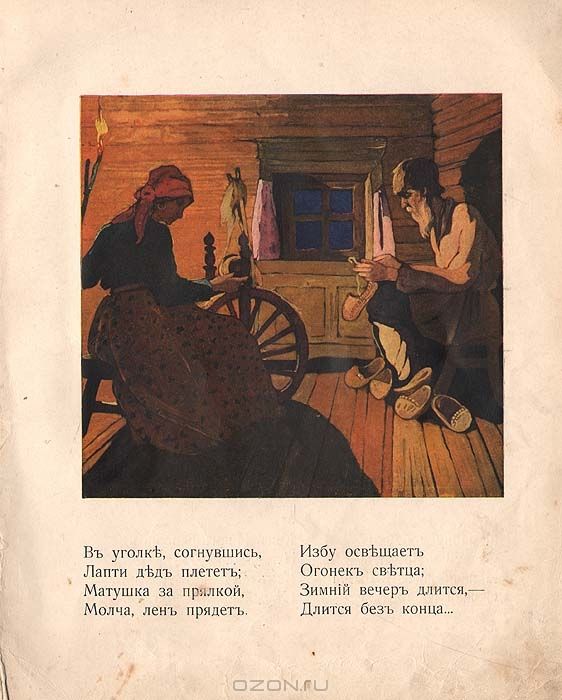 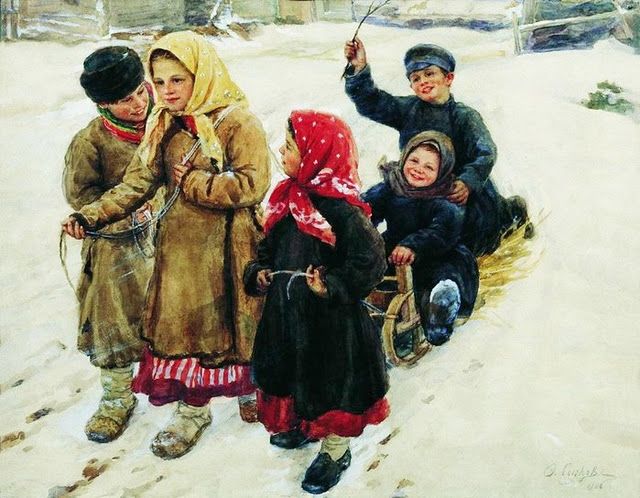 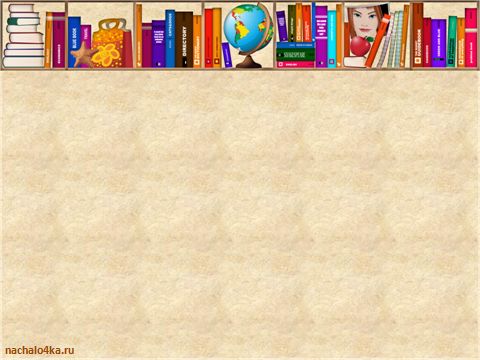 Тест
Дописать предложение.
Сравнение – это …. 
2. Привести примеры сравнения из стихотворения И. Сурикова «Детство». 
3. Дописать сравнения: снег, как…;  детство, будто …
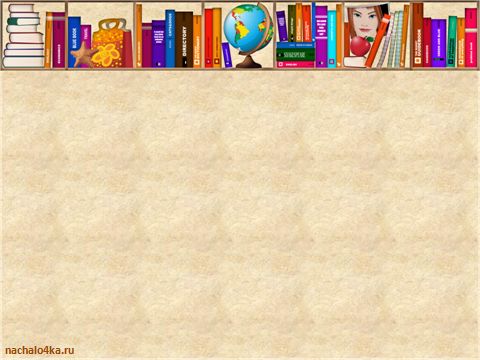 Интернет-ресурсы
http://vintagestock.ru/product/17913343 - портрет поэта 
https://lh3.ggpht.com/usw5t2obYp82Z-ebpTstrN4u5h5tjUnQKYRnSHrlbsalRZ537YimUHNDn5Ro0jYEY5-o2A=s85 – обложка «Детство»
 https://lh3.ggpht.com/fKiDOuSNNZ_l1dyhYE4424eE7Gt2pGEmUvea7Vmq0PhiO0-VlEmvi0WWKe10MyDstqqQ8dY=s85 – обложка «Стихи и песни»
https://lh3.ggpht.com/uWRhoS-EdnAslUBSF2d_sTRmTV_1WDE63BosZDQZN-eyIXxauAAYHEbmqL8JgXRzWOCTc4k=s85 – обложка «Утро…»
https://lh3.ggpht.com/d-LruWUqsU3-ZedKup1bBVVX9oiJLgzUB-BT17WScTxisbUWwBQdgVVgMEWNGIVBMg1s=s85 – обложка «Белый снег…»
https://lh4.ggpht.com/TnUkHjD4osAZmzKyq0D2ZX6Mz8EHaAnBthb3trAb-EwNjDZjM7zhDDy5mapGFfXBW82Cfg=s85 – обложка «Стихотворения»
https://lh5.ggpht.com/Z7yAdIbTKtkMm6GKMmjk7dxucFrOeAmcMmI9NvLnvj7Puorb1I_mfeY0Uypxwbe8fAtHTw=s151 – катание на санках
https://lh6.ggpht.com/pRDGZEHyRSgF29c6732dbzwy7-pfANLOwV1IVcAovsCcC10wIfzlTn5wP2Rz2JNHJSDYTXU=s110 – дети
https://lh5.ggpht.com/JTi8cpK-CfcYl_nKFDL_sBH1hthwNS7gGeU_Ydtt5FTRFk1t6UPsDn18Gpvh7kkUf_t-DDk=s85 - прялка